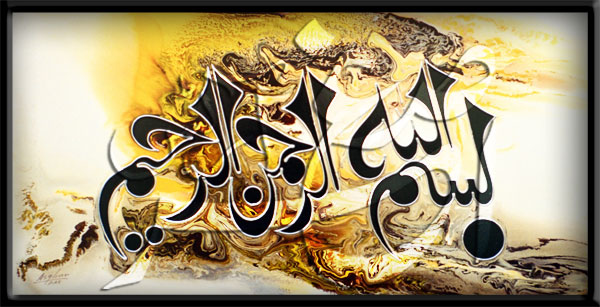 PRINCIPAL OF RE-EDUCATION
Dr Atif Malik
RE-EDUCATION
The success of any treatment depend upon ability to gain co-operation of the patient.
Mental attitude and hygienic conditions can't be deal by the physiotherapist.
Postural defects rarely lead to structural changes; if they are prolonged they may lead to muscle and ligament adaptive shortening so limitation of joint movement.
HOW TO IMPROVE ??
These can be improved by the following ways
Relaxation
Mobility exercises
Repeated presentation of the satisfactory posture
Cheerful environment, spirit of enjoyment and judicious praise will build up desire to achieve.
LOCAL CONDITIONS
These can be removed if they receive suitable attention.
Pain is alleviated by appropriate means
Muscular weakness can be removed by the strengthening
Localized tension is removed by the relaxation
TECHNIQUE OF RE-EDUCATION
The atmosphere and the Physiotherapist can do much to gain the cooperation of the patient by his manner and approach.
Individual instruction is essential as no two patient can have identical difficulties.
Some time group activities can also be performed.
RELAXATION
Relaxation is very important factor for reeducation, as some degree of tension is nearly always associated with poor posture.
GENERAL RELAXATION: horizontal position reduce muscular tension  and give feeling of alignment.
VOLUNTARY RELAXATION: For specific group of muscle which is taught
LOCAL AND VOLUNTARY RELAXATION: of group of muscle can be taught in lying and the erect position; 1st by contrast method then by learning to recognize a state of tension and then ‘letting go’.
EXAMPLE OF RELAXATION
Crook lying, lying or prone lying; general relaxation
Crook lying; relax shoulder to support surface, with expiration.
Forehead support prone lying; head resting and lowering with relaxation.
Sitting; shoulder shrugging and retraction followed by relaxation.
CROOK LYING AND FOREHEAD PRONE LYING
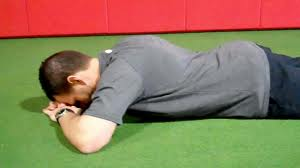 MOBILITY
Normal mobility is essential to enable a wide variety of posture to be assumed.
Abnormal mobility is liability rather then asset, as additional muscle effort is required to control it, or in some cases it may be contributory to poor posture.
General free exercises which are rhythmical in character and include full range movement of all the joints
IMPORTANT ONES
Full extension is performed because they are more liable to limitation
Except in case of lumber spine where flexion and shoulder joint in which lateral rotation is limited
Hanging position is more useful for the children's
MUSCLE POWER
It is rarely a cause of poor posture
When joint stiffness is present exercise for the muscle which are stretched is necessary for relaxation and to restore balance.
For example: work fro upper back extensors and scapular retractors is required for reeducation of stooping posture
PRESENTATION OF GOOD POSTURE
There is no one method of teaching for the patient to assume and experience the feeling of good posture.
The method and technique depend upon patient and Physiotherapist.
Those who have habitual poor posture feel uncomfortable and unnatural in any posture other then that.
TRAINING OF DYNAMIC POSTURE
This can be corrected by following
A mirror
Posture recorder
Photographs
Video tapes
This is useful in activities like tennis, running and diving activities.
STATIC POSTURE
In this case most important is erect posture because in most of the waking hours spend in upright position.
In ‘ERECT POSTURE’ the control of each segment of the body in relation to the rest by no means is simple thing to learn.
This is mostly done by using resistance exercises in which 1st in the ‘HOLD’ state then in the quick successions from variety of directions.
THE HEAD
An upward thrust of the vertex in erect position may be sufficient to achieve satisfactory pattern of posture
To reduce tension in the initial stage it can be performed in horizontal and inclined position, e.g.
Crook lying or lying with feet support; body lengthening.
Half lying, sitting or standing; head stretching upward
THE PELVIC TILT
Voluntary control of the pelvic tilt teaches the patient to recognize any deviation from the normal, and trains him to be able to adjust and correct it at all.
In ‘CROOK LYING’ the trunk is supported in a position of alignment and the pelvis is free to move in antero - posterior direction so it is suitable position to start with.
PELVIC TILTING
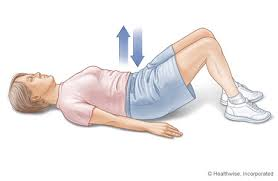 ANTERIOR AND POSTERIOR PELVIC TILT
Contraction of the Hip Extensors as if lift the hip off the floor, and straight Abdominal Muscle, tilt the pelvis BACKWARD and vise versa will happen in opposite case
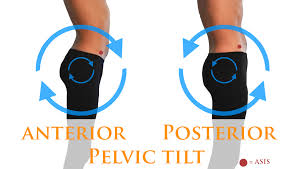 OTHER POSITIONS
Crook lying; gluteal and abdominal contraction, followed by relaxation, then hollowing of the back.
Low wing sitting; pelvic tilting and adjustment
THE FEET
Painless, mobile and strong feet form a stable base on which the weight of the body is balanced and supported.
Arches are braced and the weight of the body adjusted so that it fall through the summits of the arch and is distributed evenly on the area of the feet which are designed fro weight bearing
In walking weight is transferred progressively from one part of weight bearing area to next
Sitting; bracing of longitudinal arch and pressing the toe t o the floor
Standing; hip rotation outward
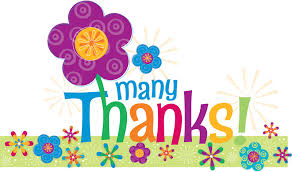